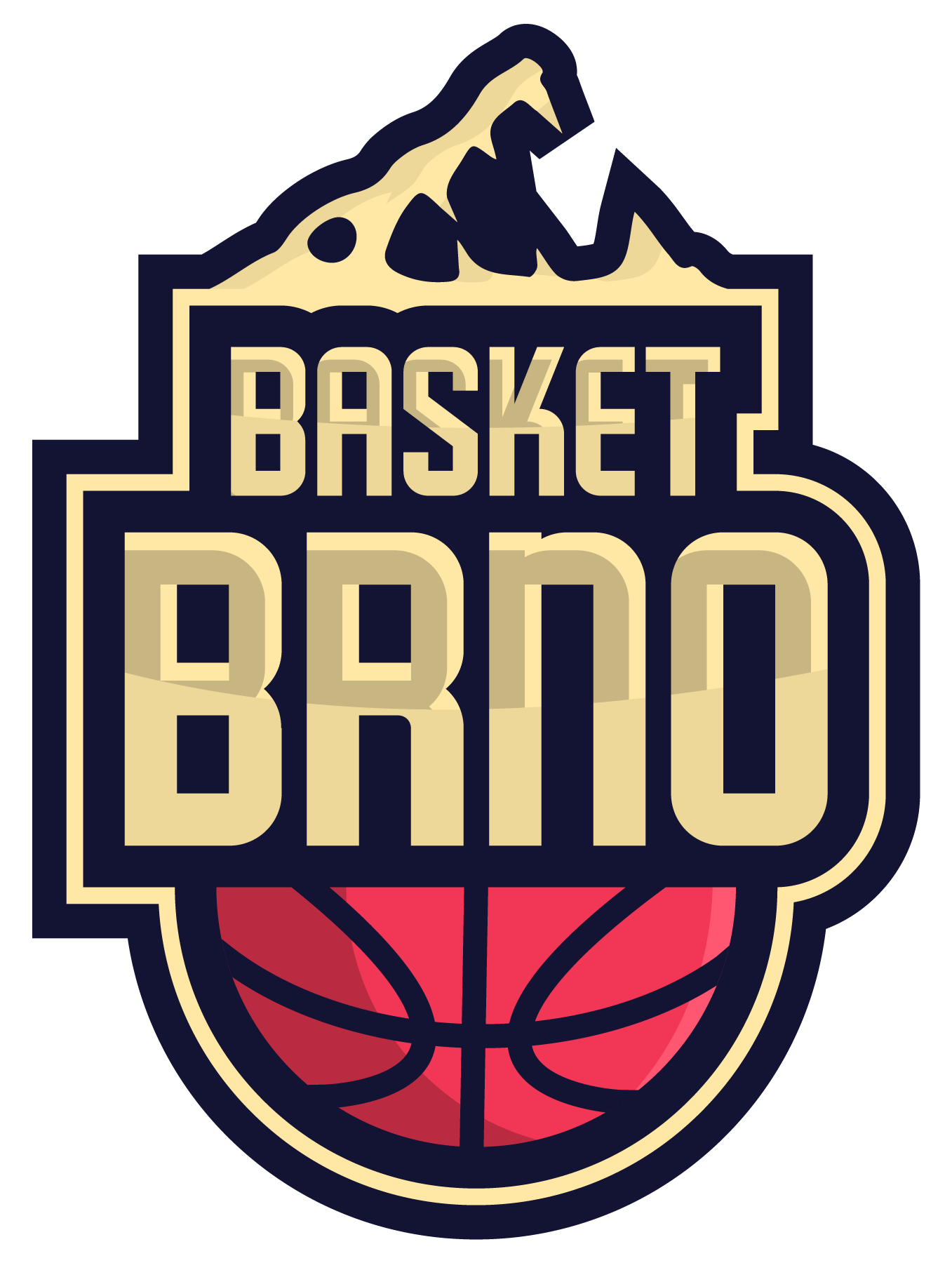 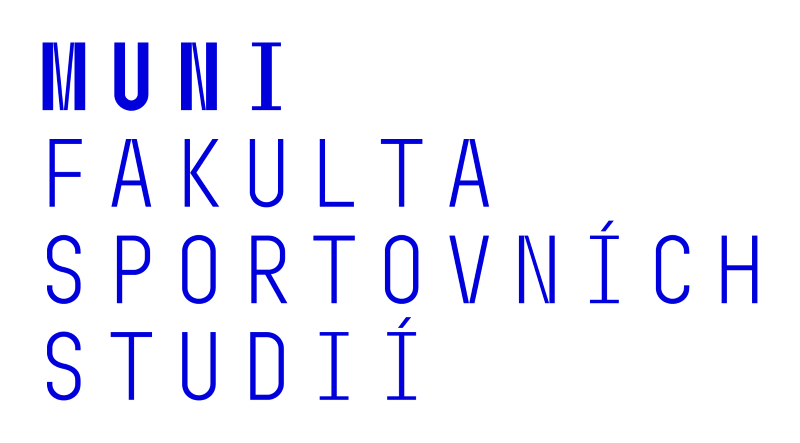 O nás
https://basketbrno.cz/

#BASKETjakoBRNO
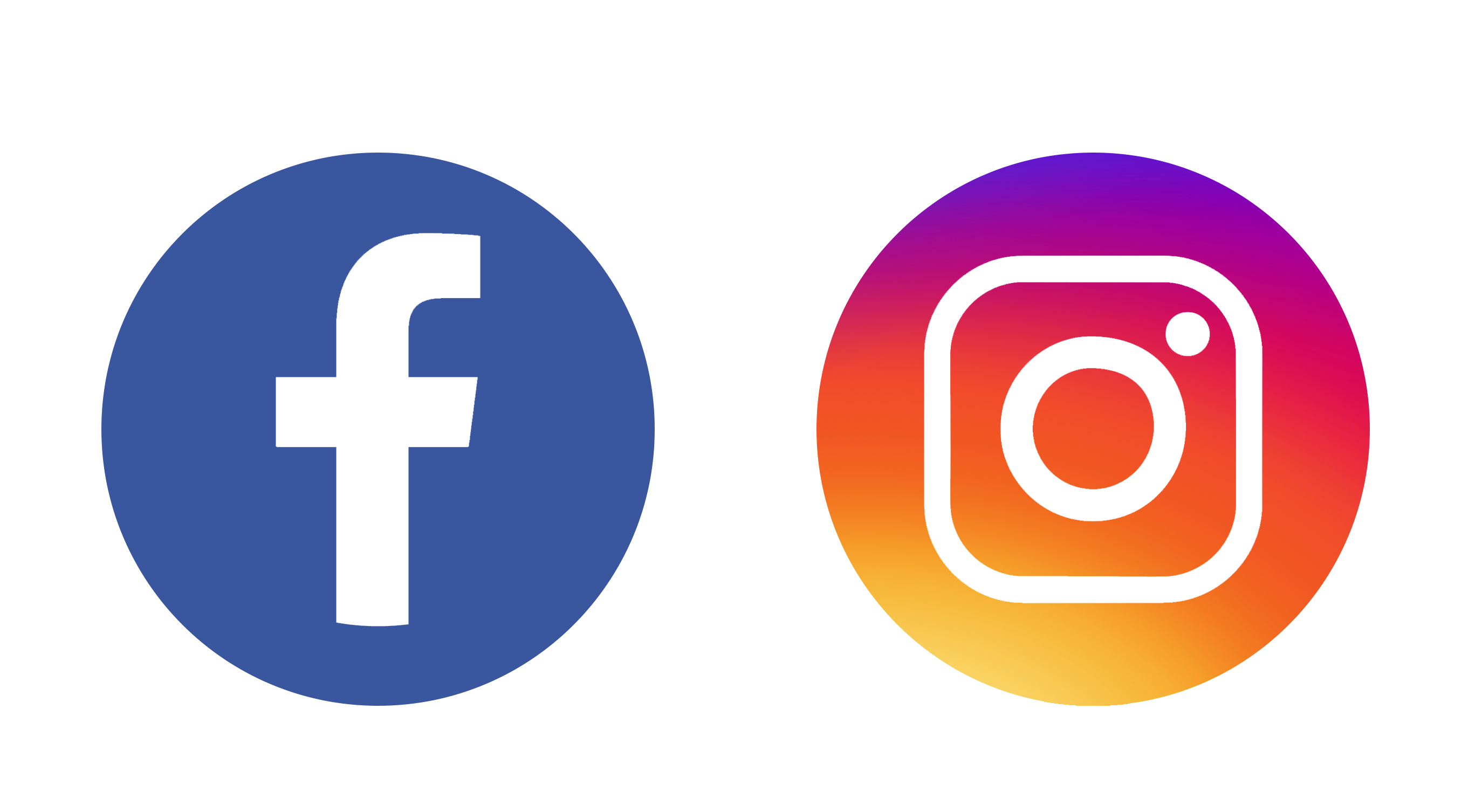 BASKET BRNO
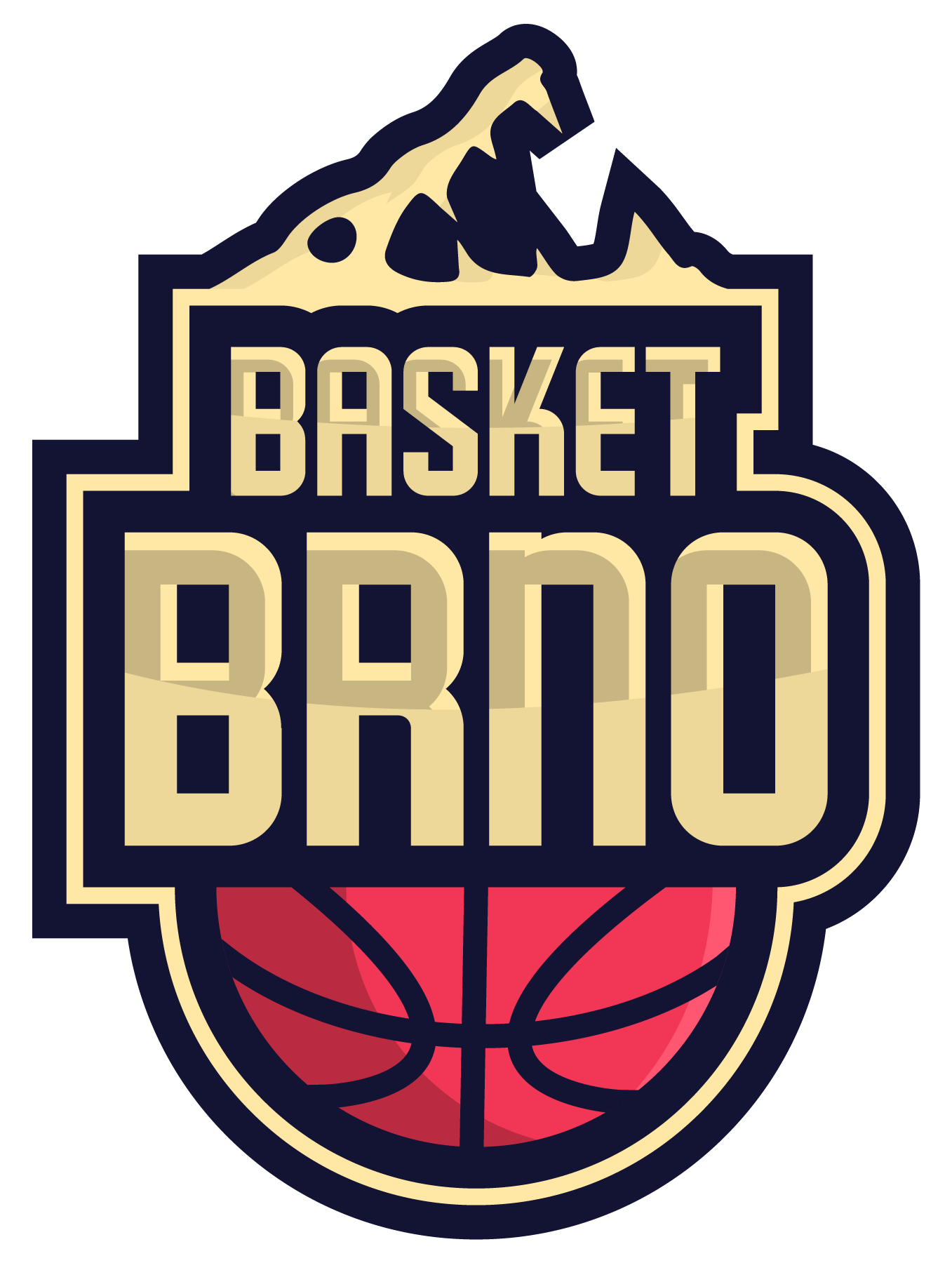 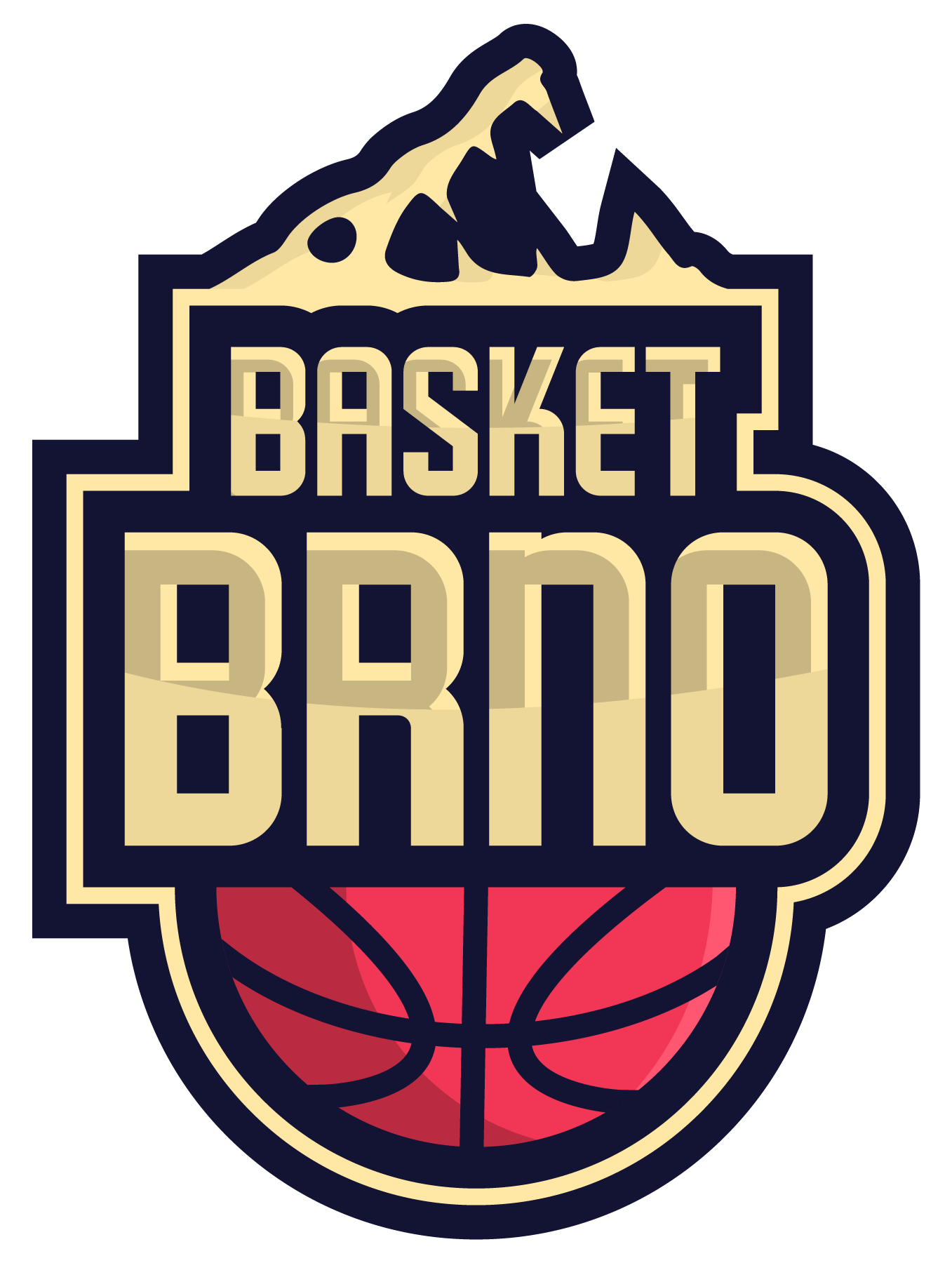 Historie
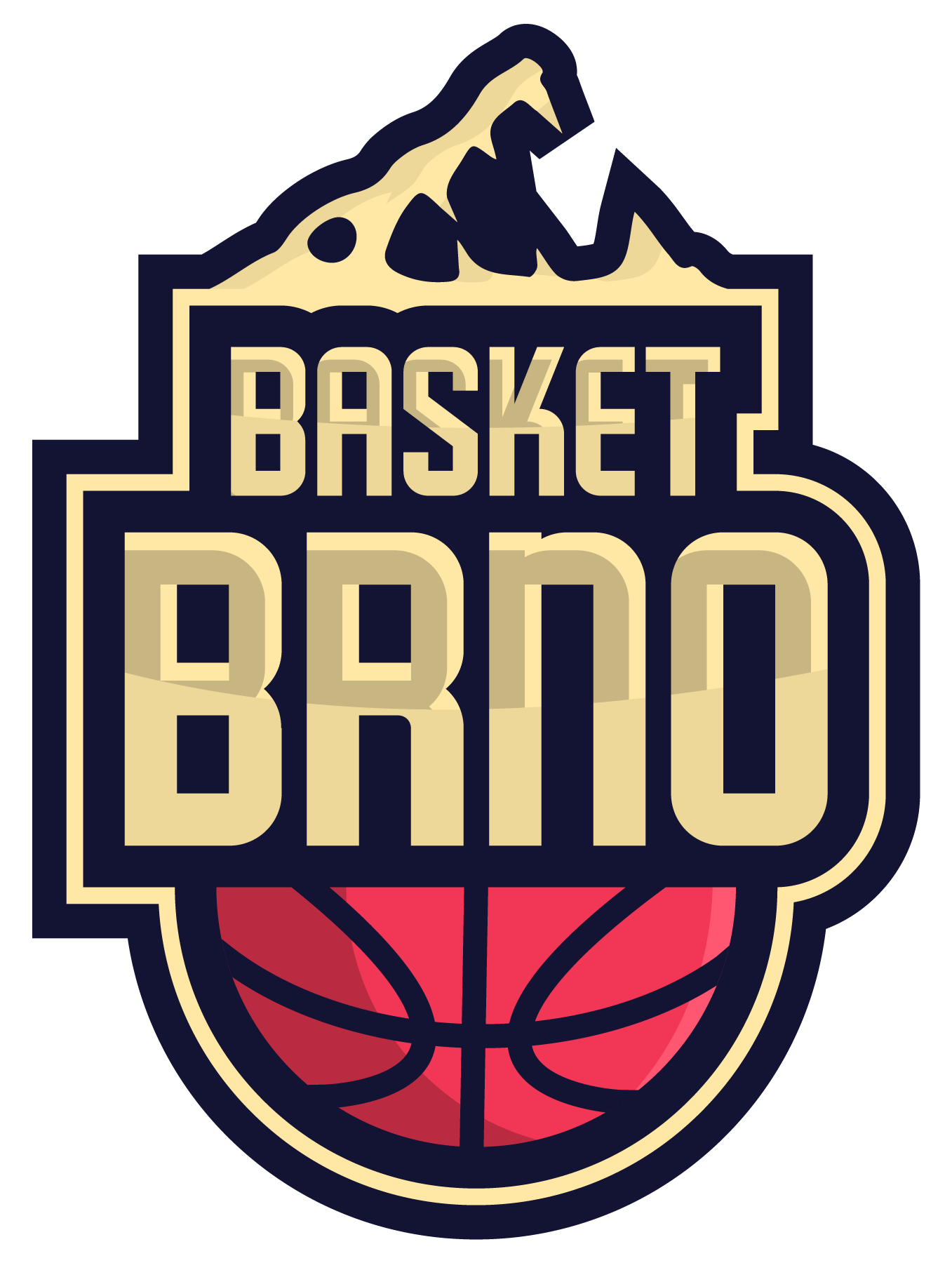 Úspěšná sezóna 2021/22
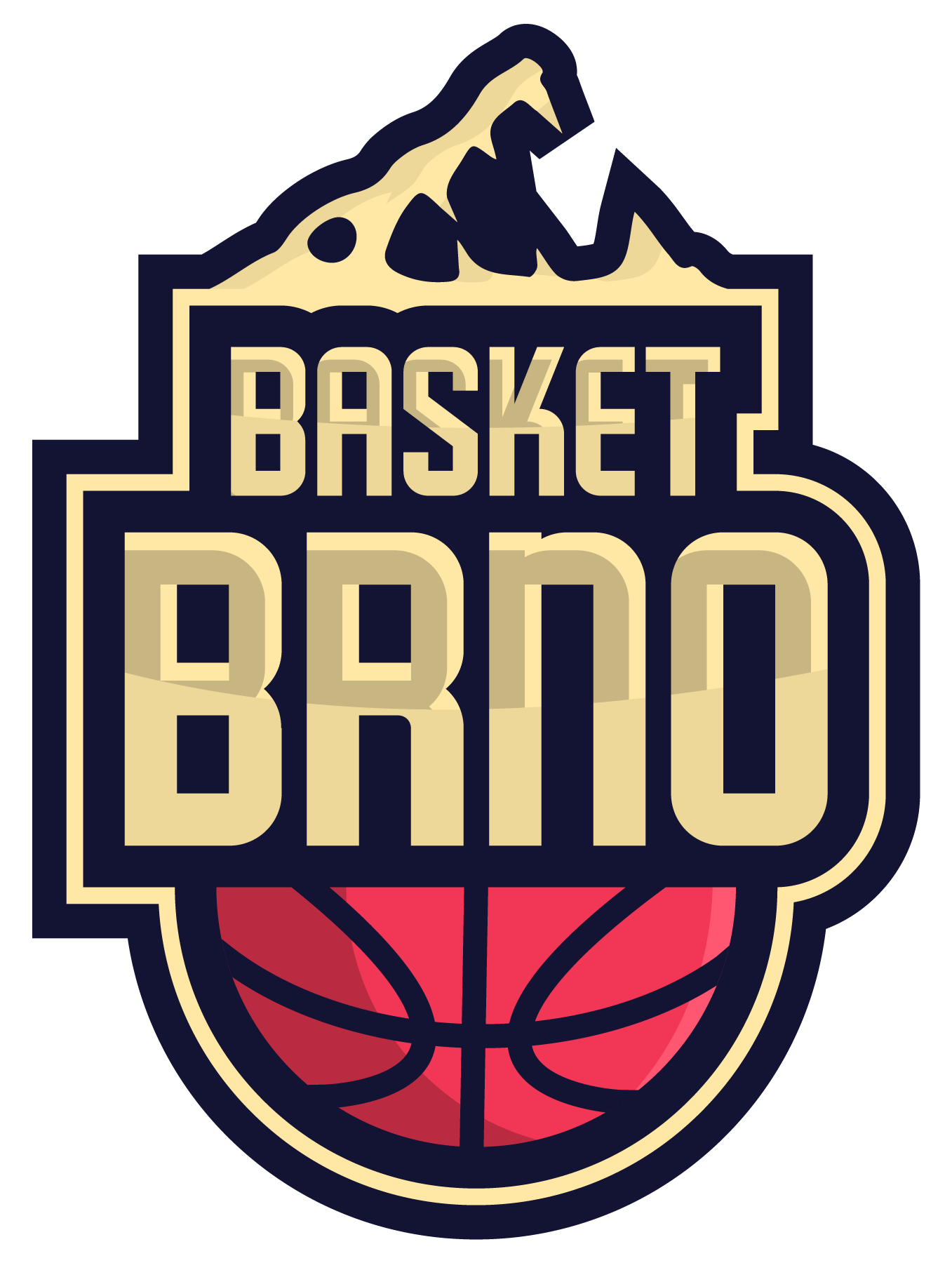 Osobnosti týmu
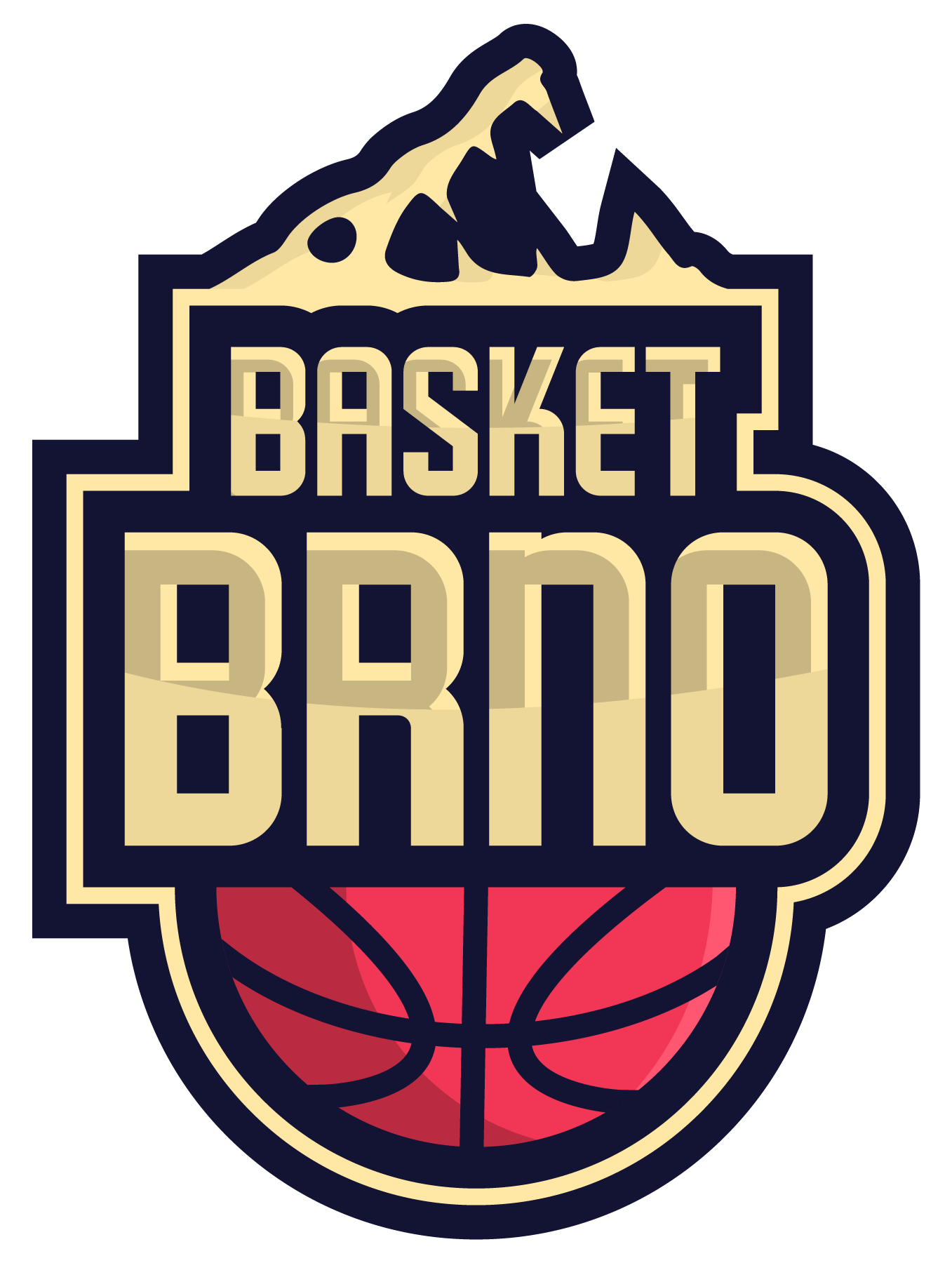 Spolupráce
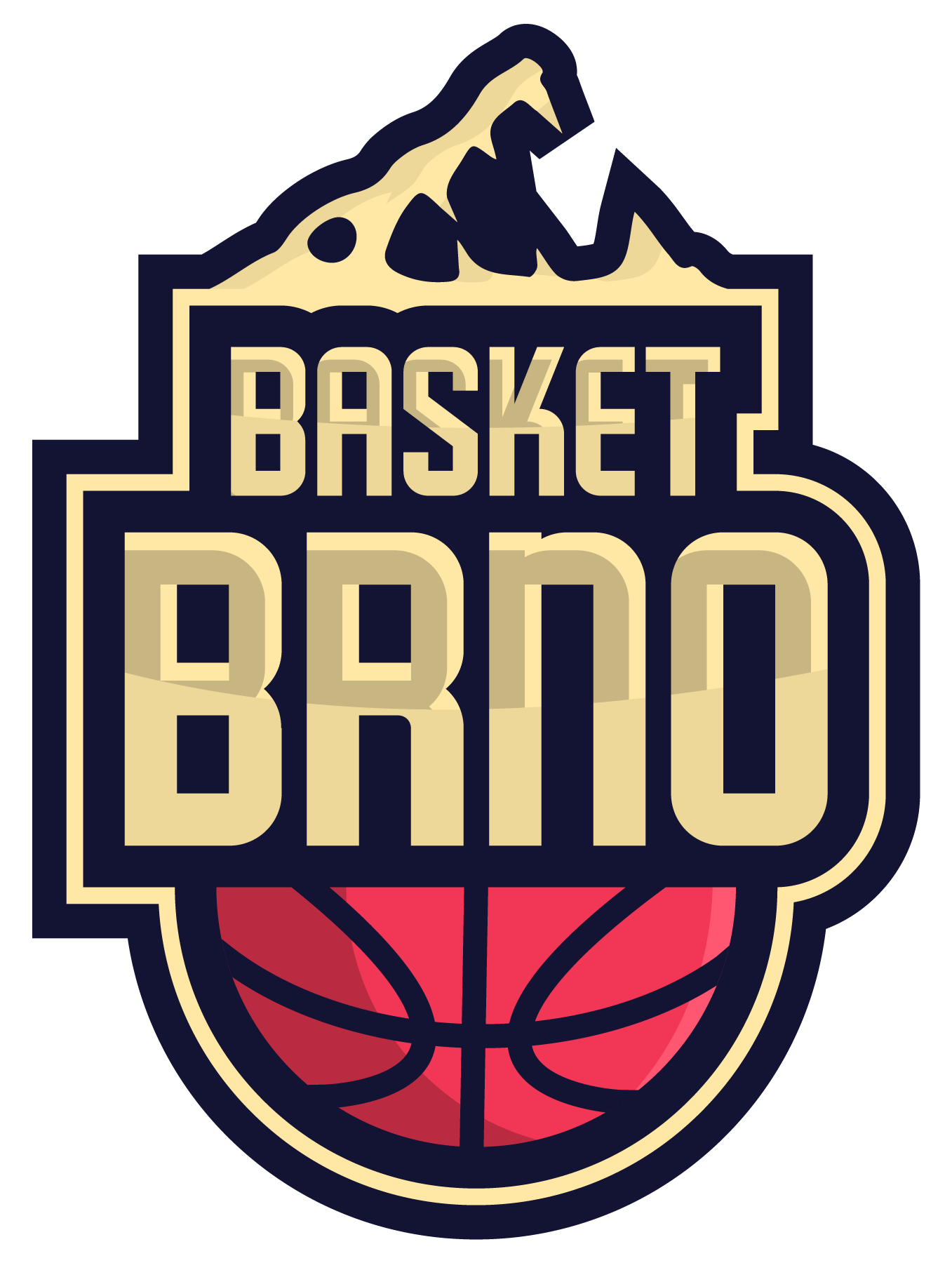 Na co se zaměřit
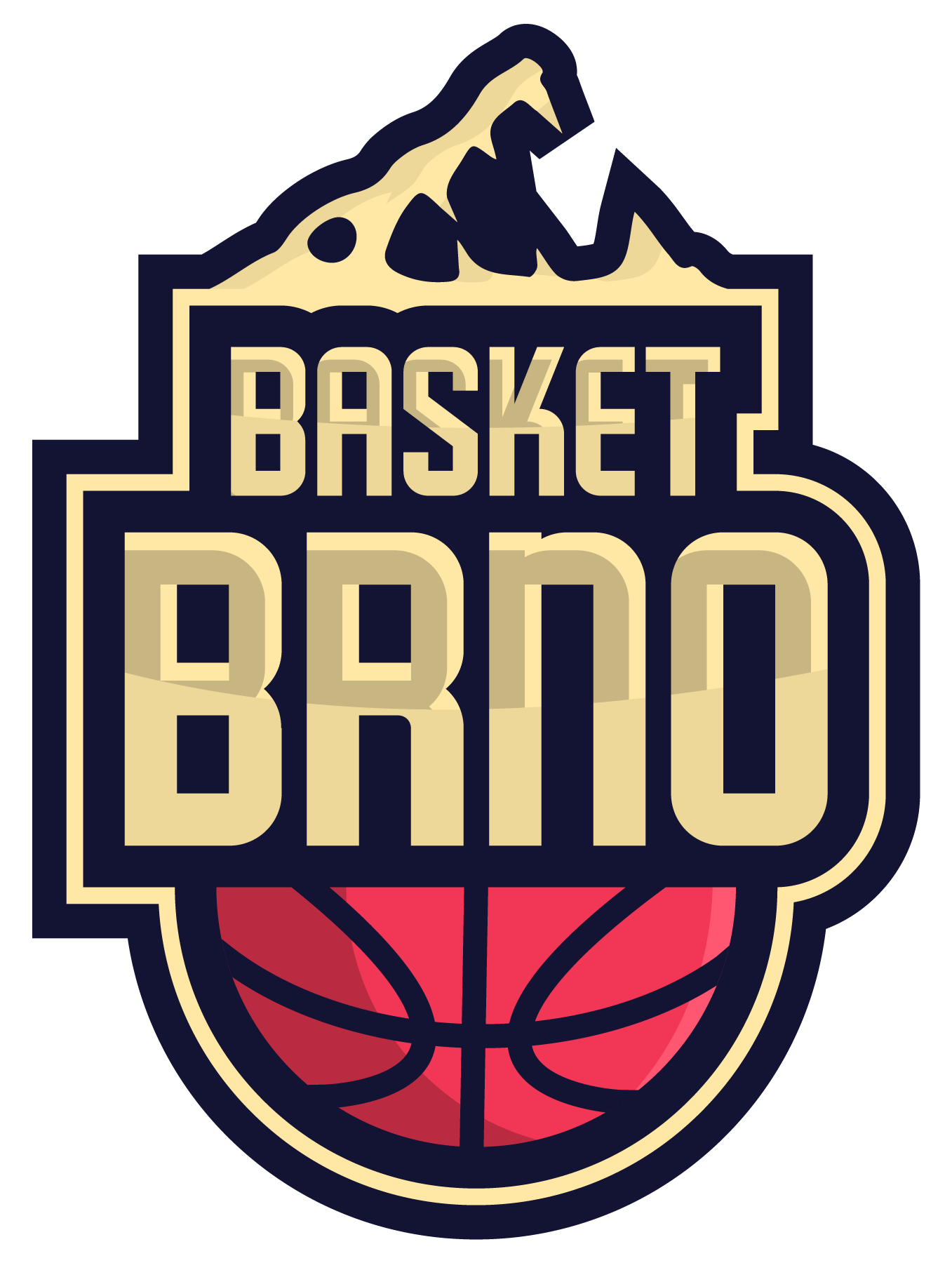 Co by mělo být v seminání práci?
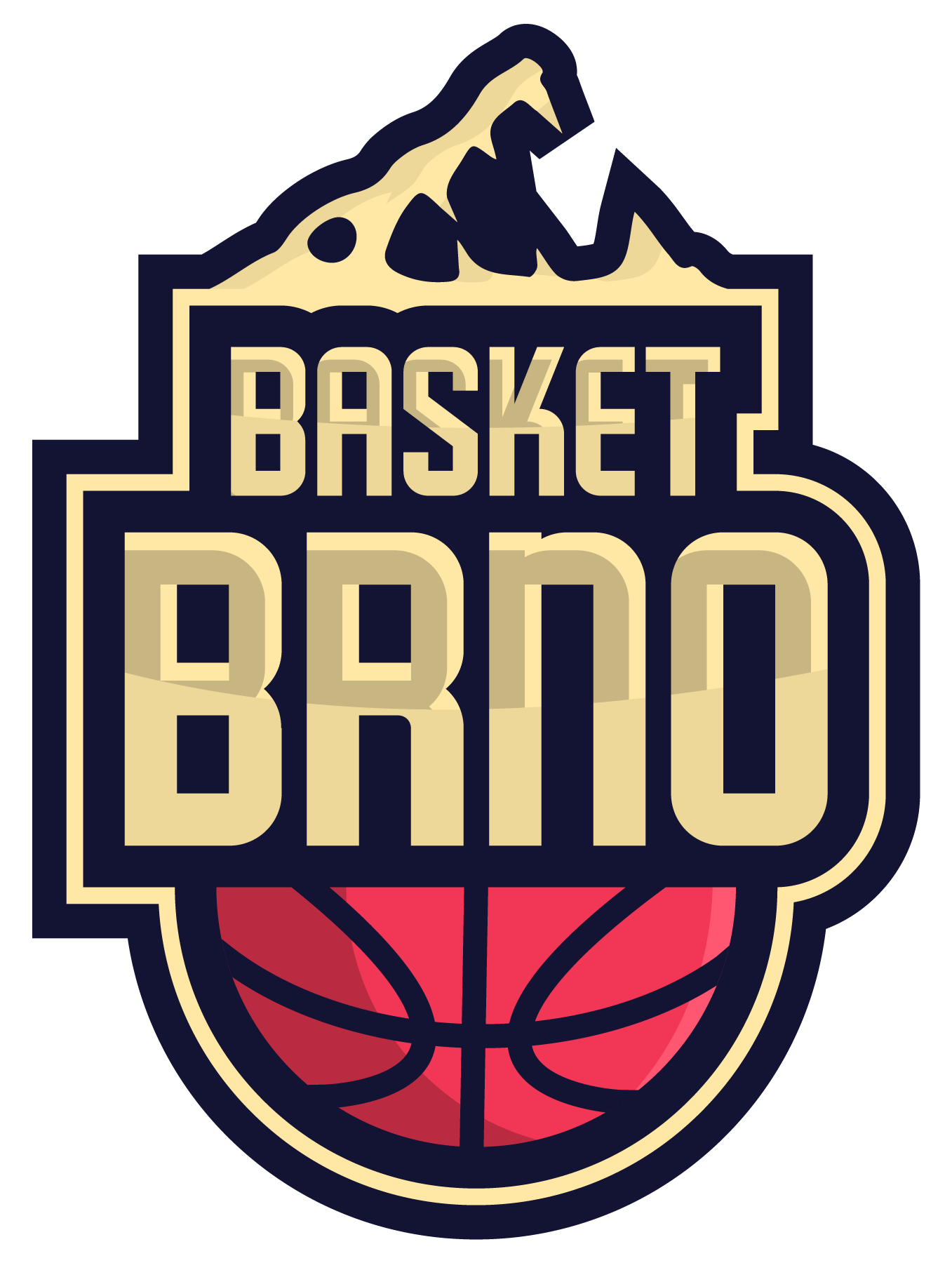 Co by mohlo zaznít v prezentaci?
Kontakt
Mgr. Jakub Palka
t.č. 730 143 656
WhatsApp +421 911 431 728
palka@basketbrno.cz